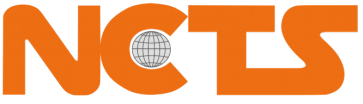 Thermal sneutrino dark matter in an inverse seesaw model
Hiroyuki Ishida (NCTS)
@Mini-Workshop on Dark Sector Phenomenology: Models, Satellites, and Colliders
                                                                          2018/10/19
Collaborators:
Jung Chang (Chonnam Natl. U.)
Kingman Cheung (NTHU)
Chih-Ting Lu (NTHU)
Martin Spinrath (NTHU)
Yue-Lin Sming Tsai (AS)
Refs:
1707.04374, 1806.04468
1
Motivation
Why do we need to extend the SM?
Seesaw mechanism
by adding RHns
・Neutrino masses
・Gauge hierarchy problem
・DM candidate
Supersymmetry
・Gauge coupling unification
MSSM+type-I seesaw mechanism
Problems above can be solved, but type-I seesaw
requires Majorana mass scale as
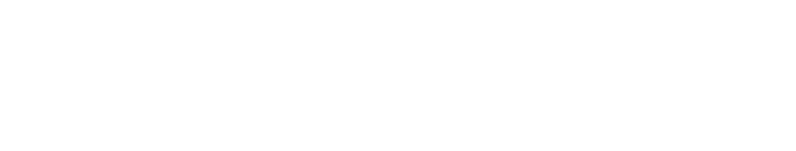 How small Majorana mass is possible?
2
Motivation
Linear scaling of neutrino Yukawa coupling (type-I)
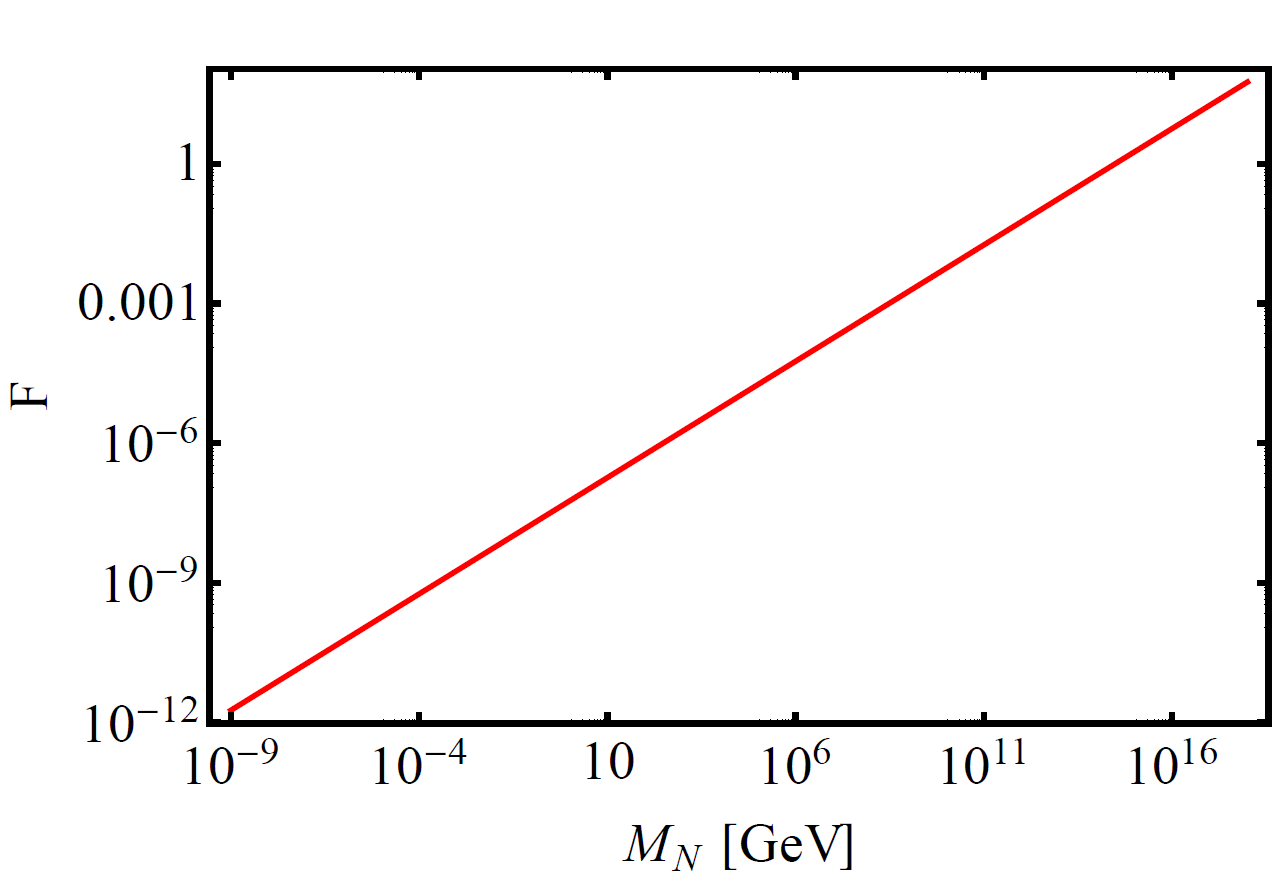 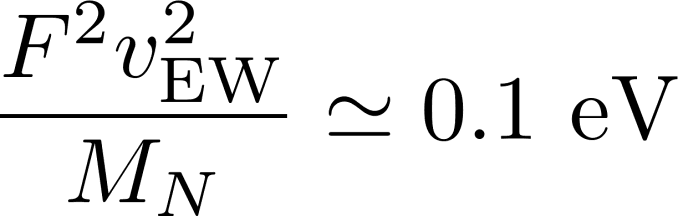 Coupling is O(1)
Impossible to 
be produced
Could be 
accessible
Production rate
is small
3
Motivation
There are lots of alternative ideas
・Inverse seesaw (ISS) mechanism
[Mohapatra (1986); Mohapatra and Valle (1986)]
Amplify the model by using another gauge singlet
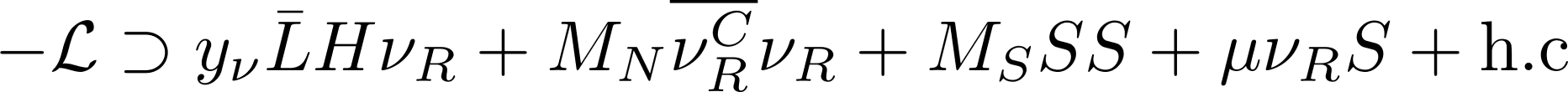 Neutrino mass matrix
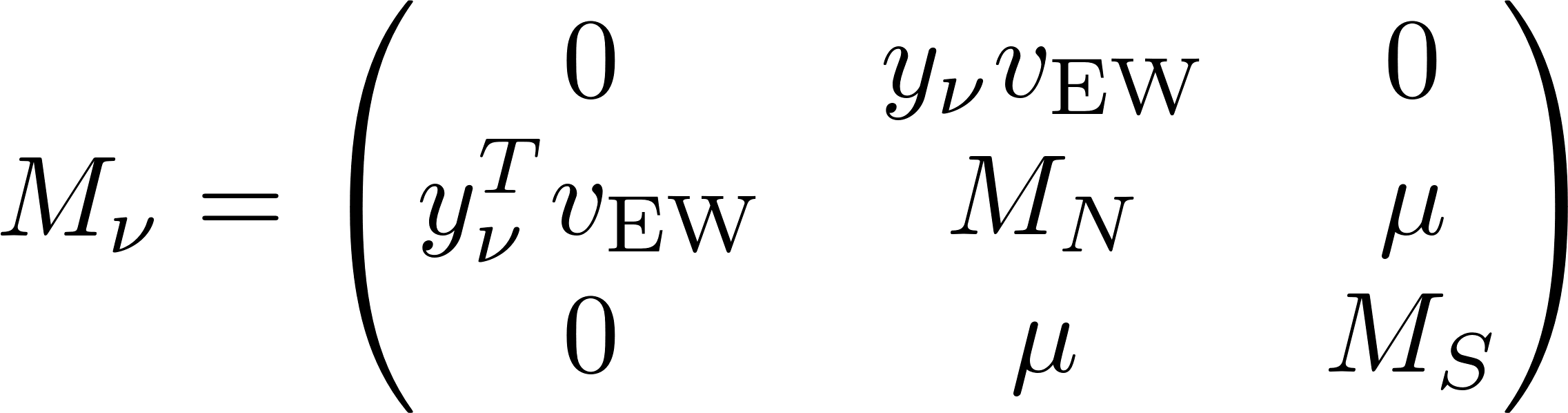 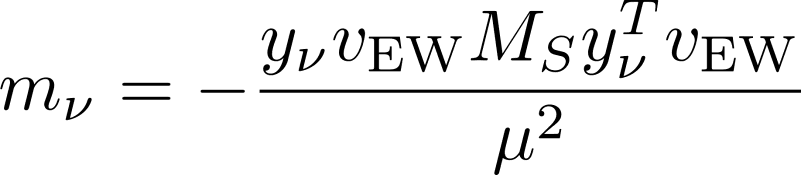 Small MS(Lepton # violation) leads tiny mn
4
Motivation
Assumption in most of works
technically naturalness
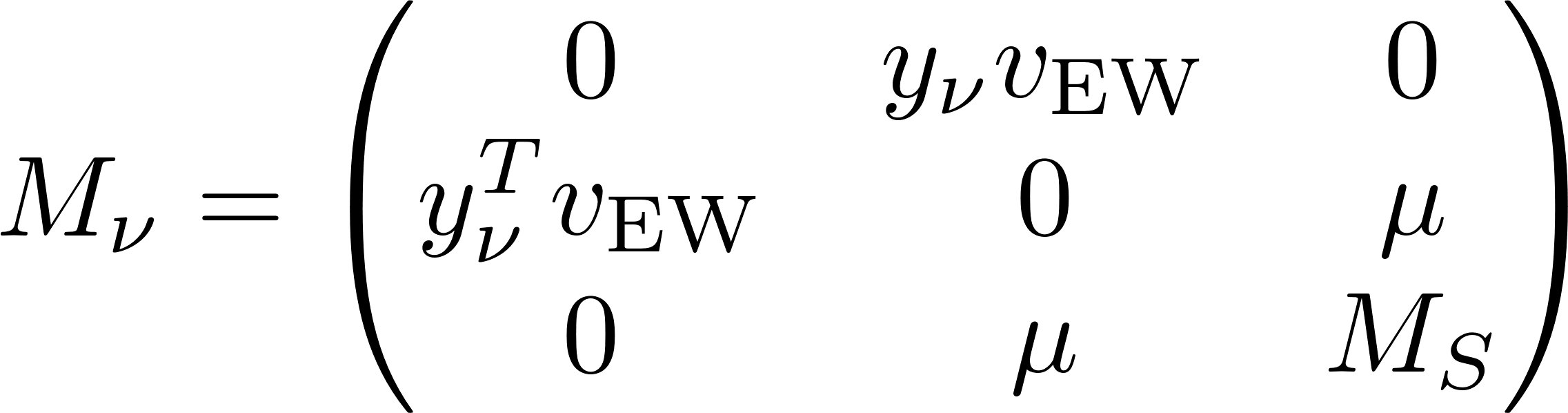 when             lepton # sym. is recovered
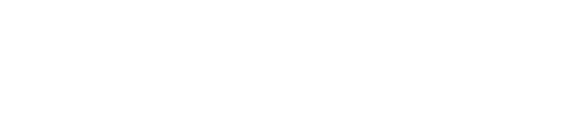 smallness of MS is technically natural
5
Motivation
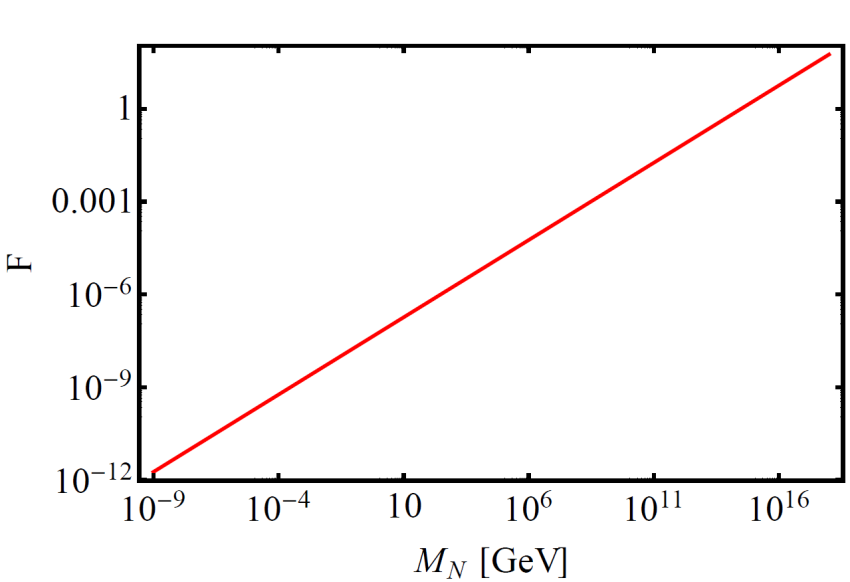 Assumption in most of works
benefit of inverse seesaw
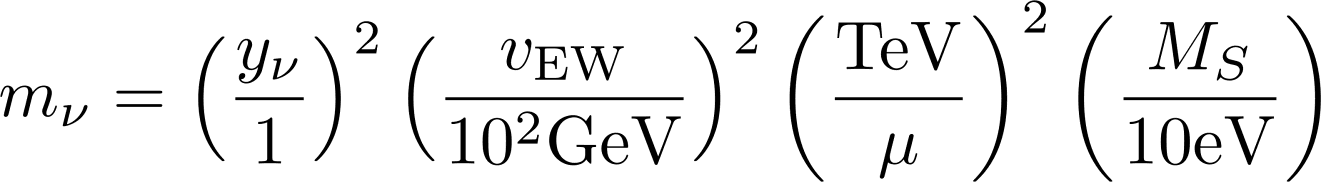 extension at TeV scale with O(1) Yukawa is possible
Rich phenomenology at collider!
Dynamical origin of lepton number violating scale?
6
Contents
Motivation
Model
DM estimation
DM properties
Conclusions
7
Model
arXiv:1707.04374
8
Model (NCTS model)
forbid R-parity violating terms
       without imposing R-parity
Symmetry：
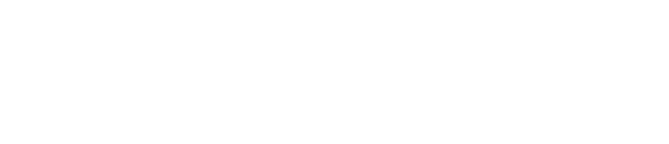 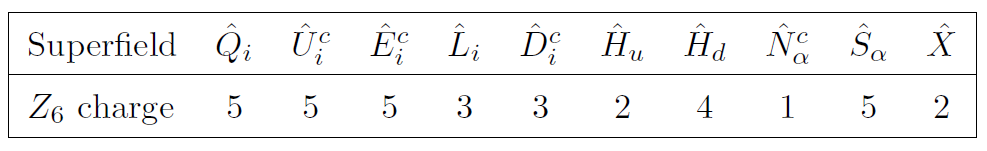 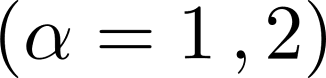 New super potential in addition to MSSM
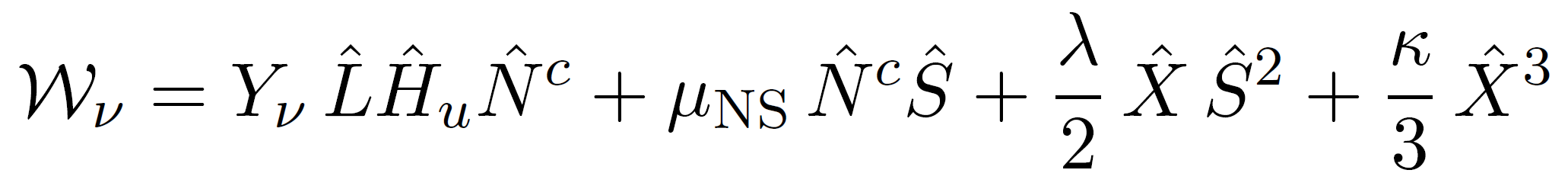 Lagrangian related to neutrino
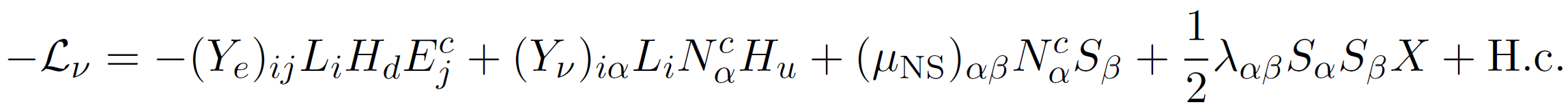 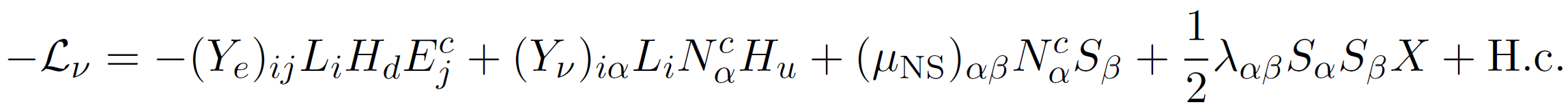 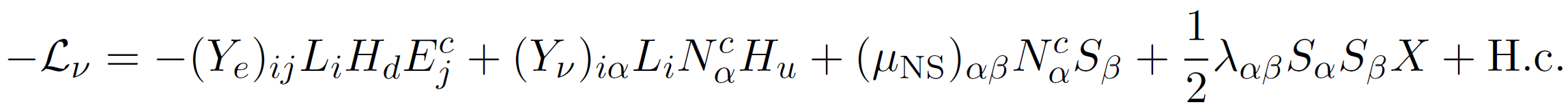 9
Model
Symmetry breaking：
Requirement to scalar fields
・No field takes VEV except for Hu, Hd, X
From potential analysis,
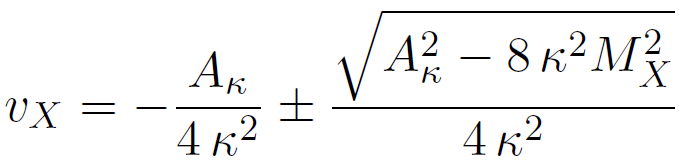 Origin of "lepton #" violation
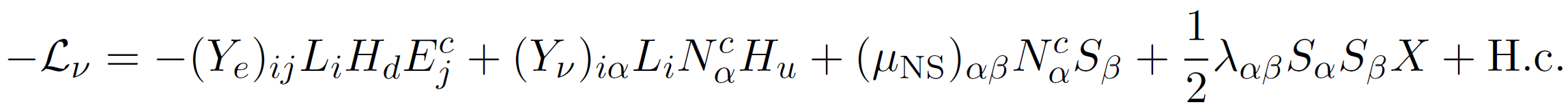 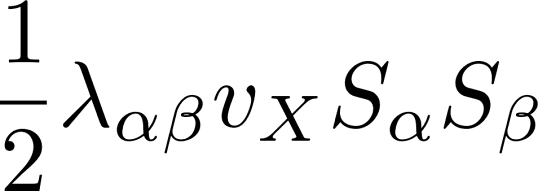 10
Model
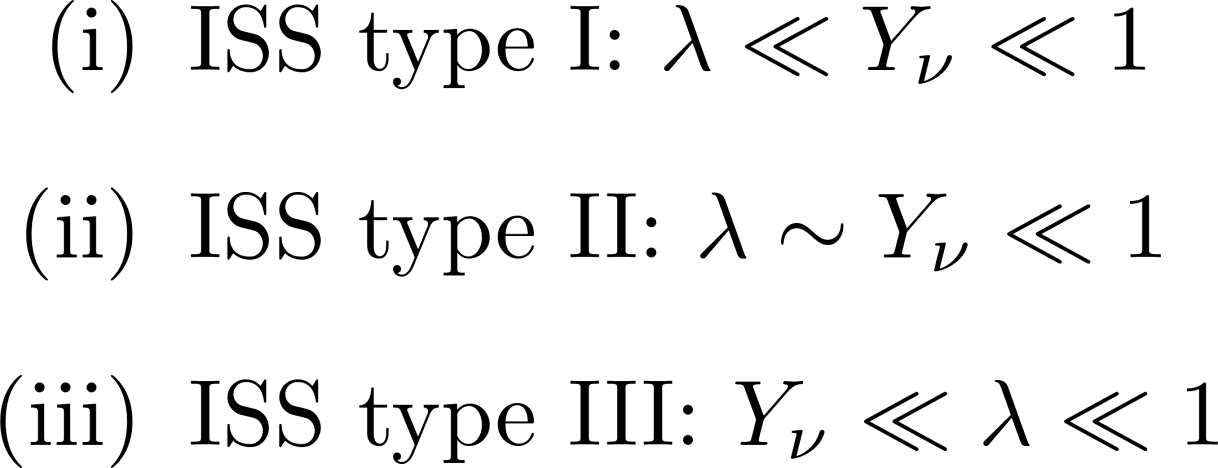 Neutrino mass matrix：
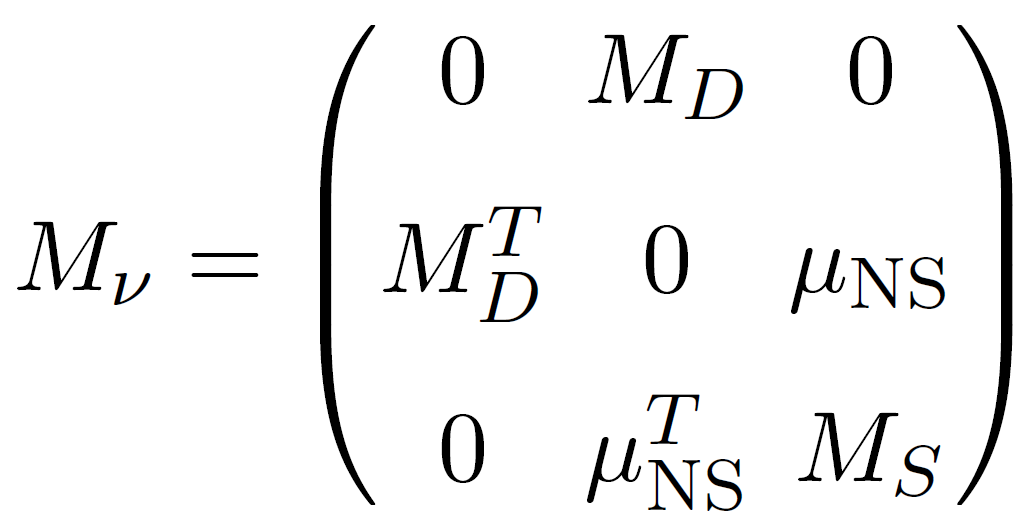 Smallness of                 is explained by coupling
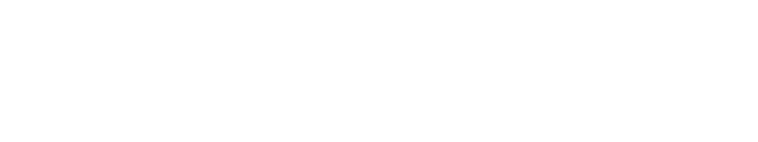 As possibilities,
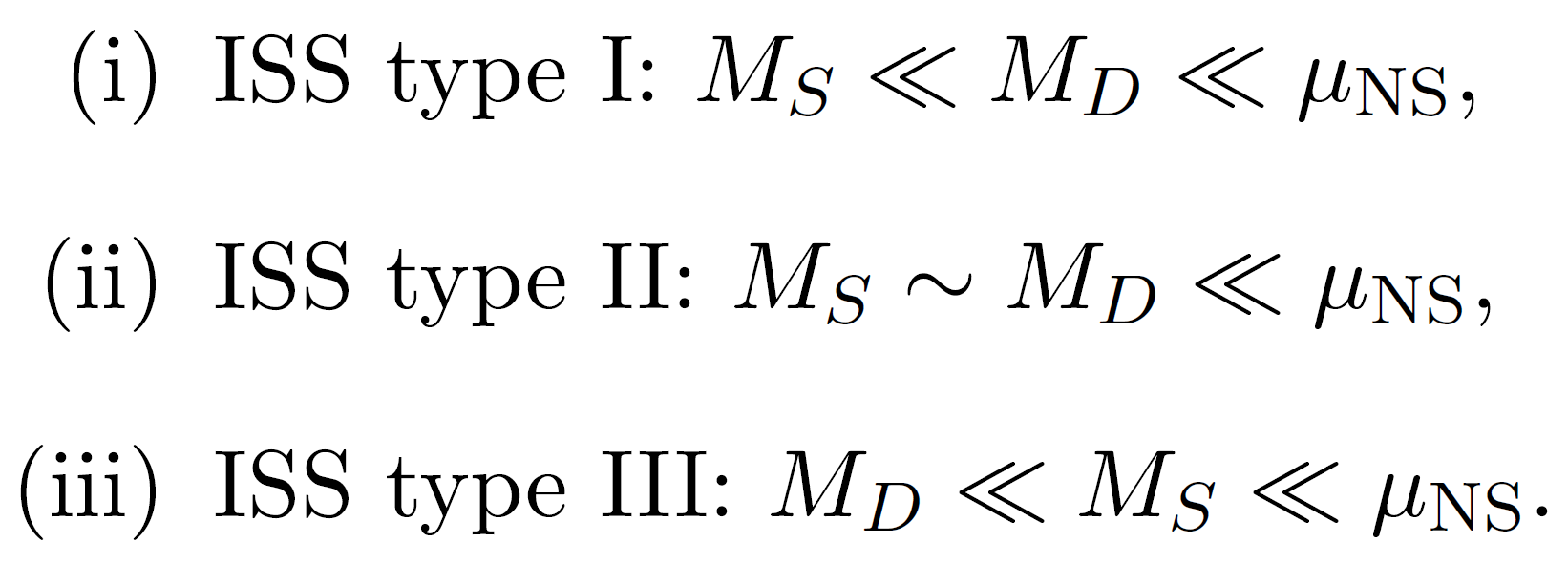 11
Model
Feature of model
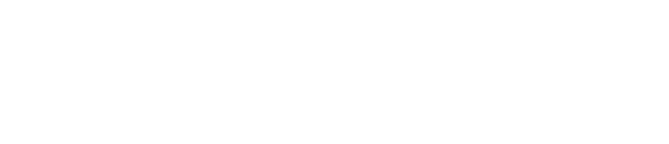 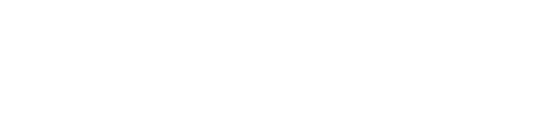 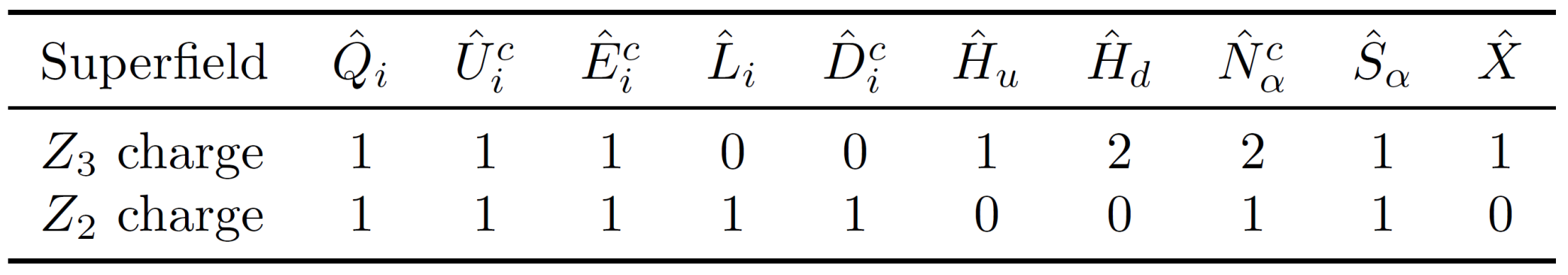 Matter parity is defined
LSP can be DM candidate!
Gravitino, Sneutrino, Neutralino
Non-MSSM candidate!
12
WIMP in the model
Definition of WIMP before
"Weakly" interacting massive particle
same magnitude as weak interaction
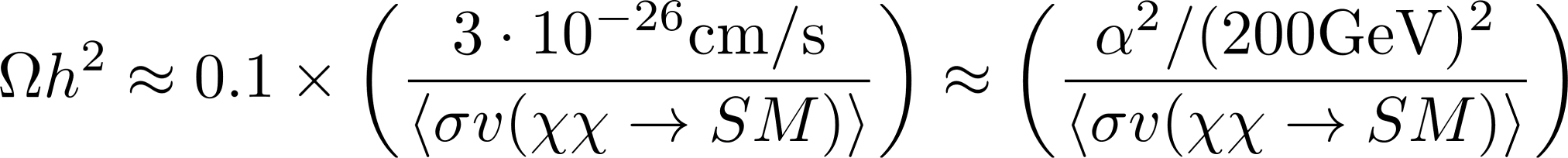 Definition of WIMP now
"Weakly" interacting massive particle
as weak as you want 
as long as you can explain abundance
13
Model
Phenomenological constraints?
-LFV
1. Non-SUSY contribution:
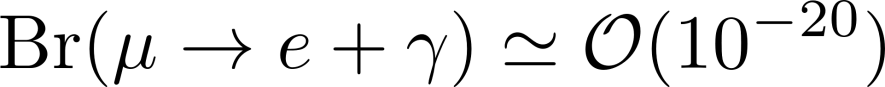 2. SUSY contribution:
depends on sparticle mixing
-0nbb decay
1. Non-SUSY contribution:
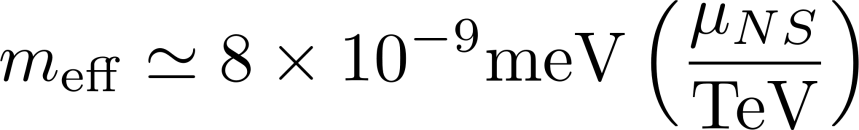 2. SUSY contribution:
no contribution due to 
"R-parity" conservation
14
DM estimation
arXiv:1806.04468
15
DM estimation
Boundary conditions
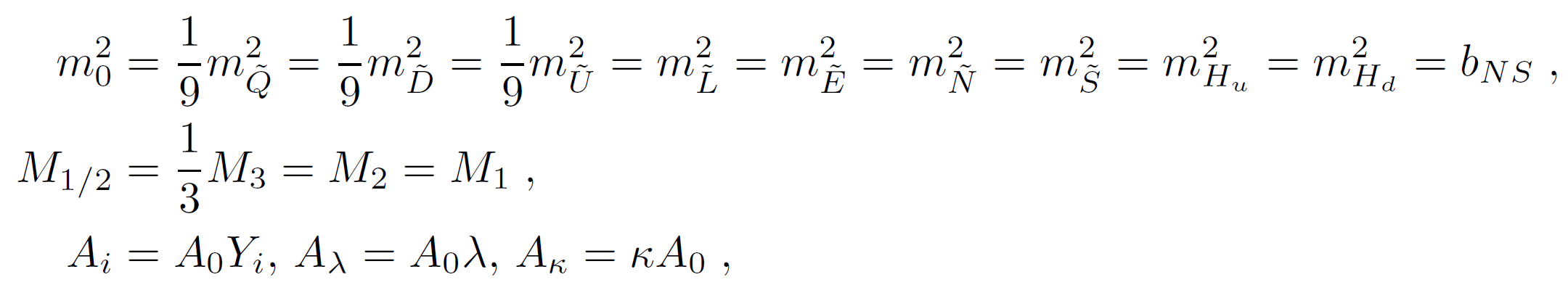 -Put arbitrary factor to make colored particles 
  heavy enough
-m0 and M1/2 are fixed at high scale
-vX a and k are fixed at low scale
not to worry about running effect
16
DM estimation
Sneutrino mass matrix
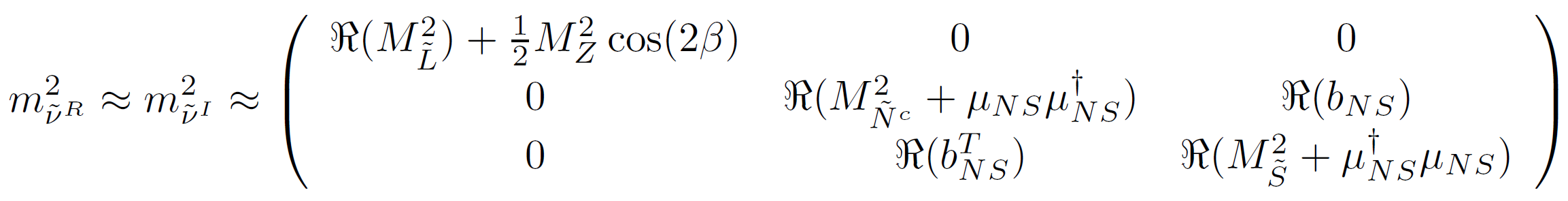 boundary conditions
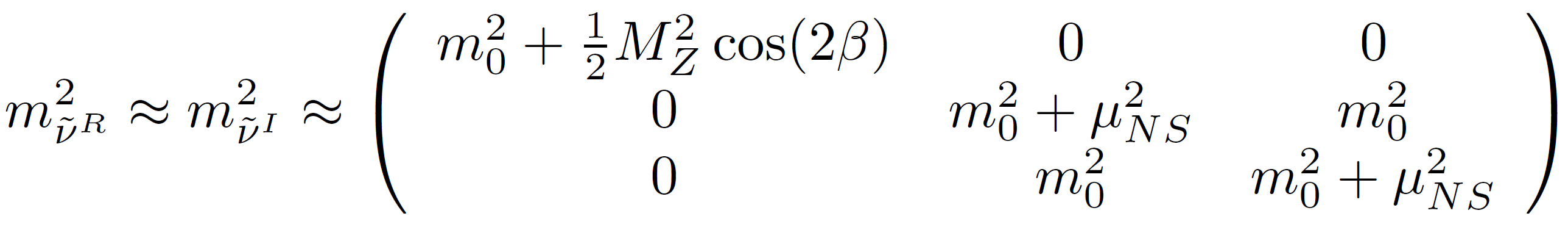 Eigenvalues at tree level
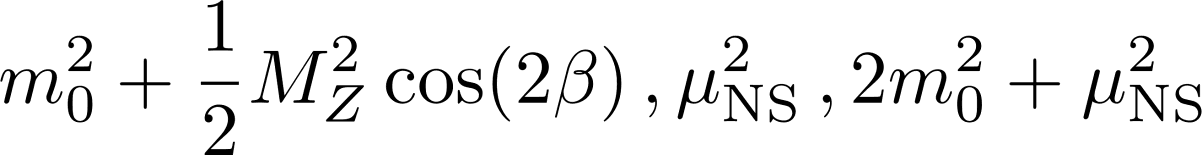 17
DM estimation
Sneutrino mass matrix
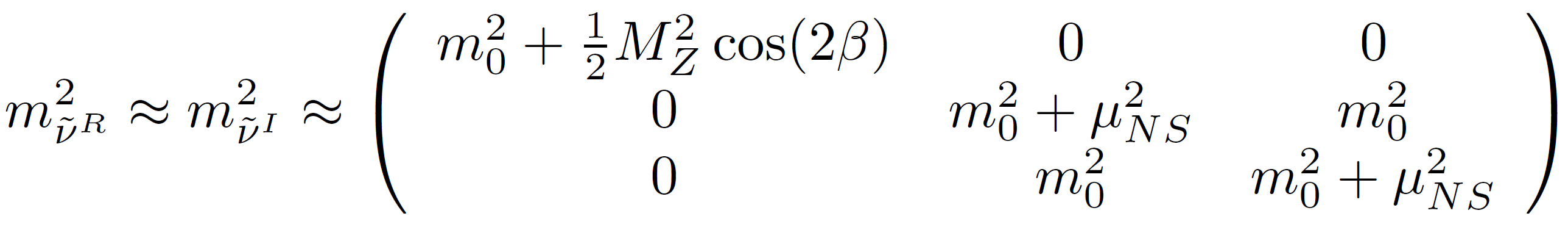 -RG corrections to them is small enough
-Physical states
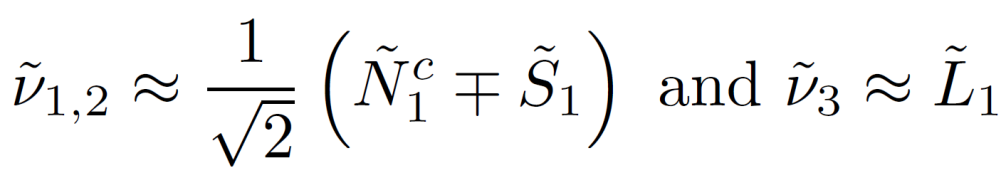 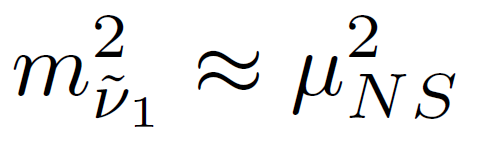 -Mass difference between CP-even & –odd states
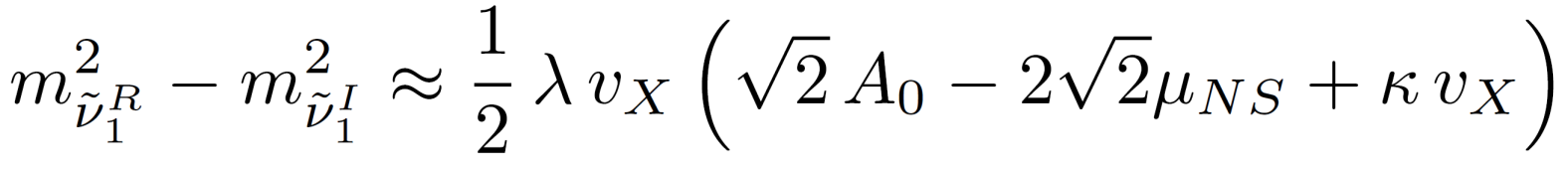 18
DM estimation
Dominant (co-)annihilation channels
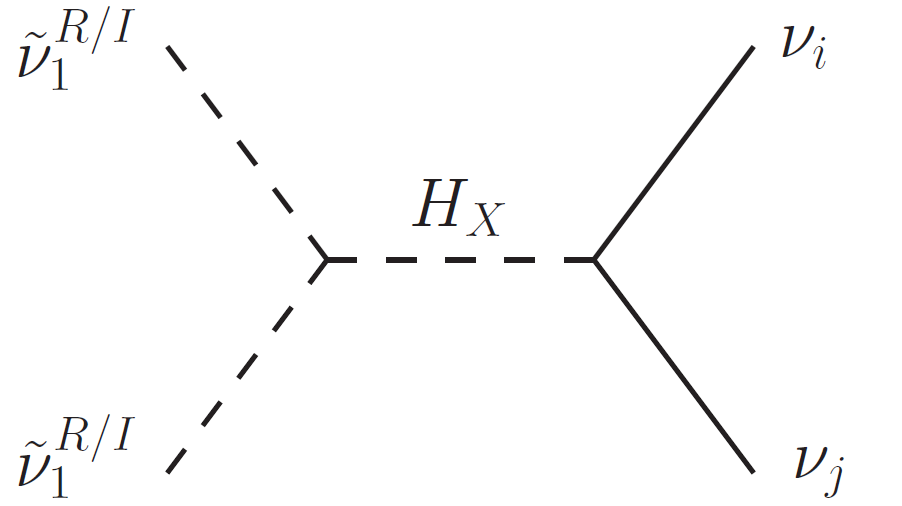 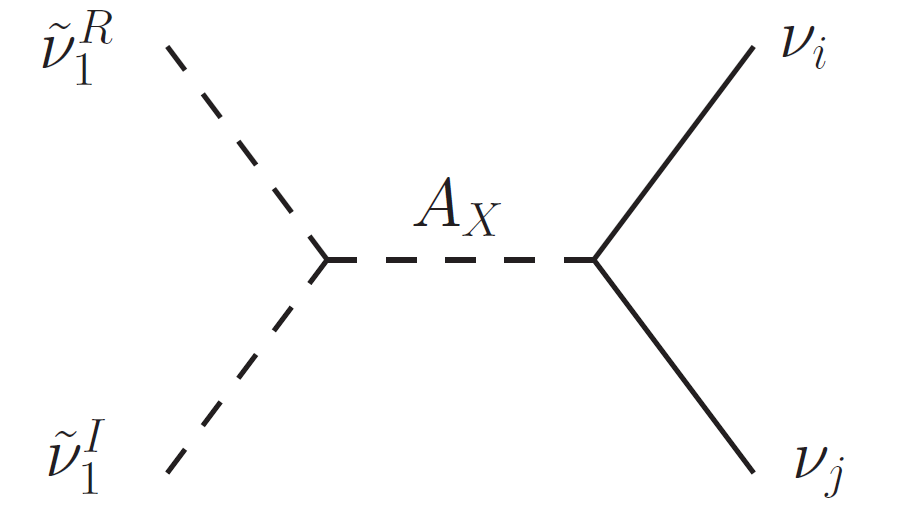 A-funnel
H-funnel
19
DM estimation
Higgs masses (HX and AX)
-We have two more Higgs compared to MSSM
  which are composed X-scalar
-Mixing with MSSM scalars is extremely suppressed
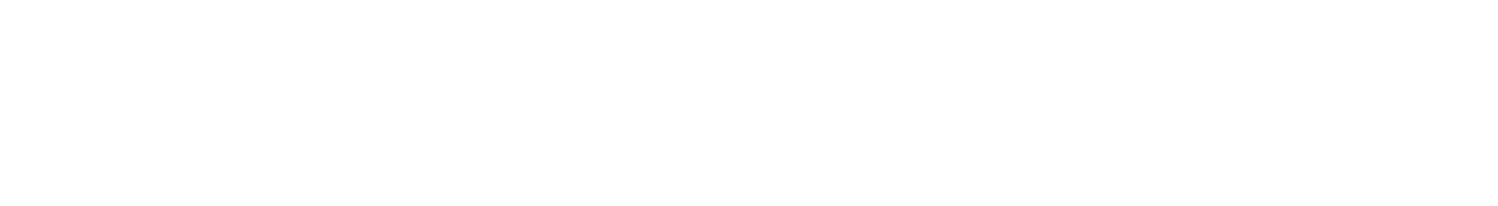 -Approximate masses
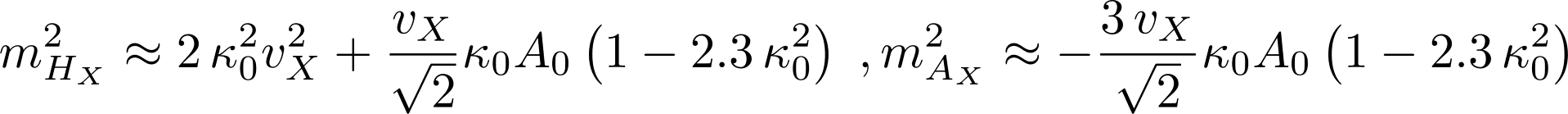 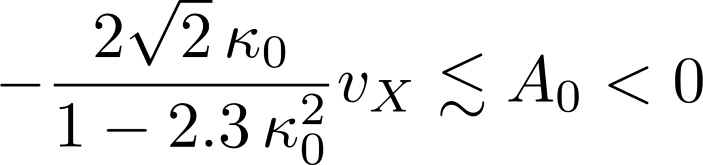 20
DM estimation
Higgs masses (HX and AX)
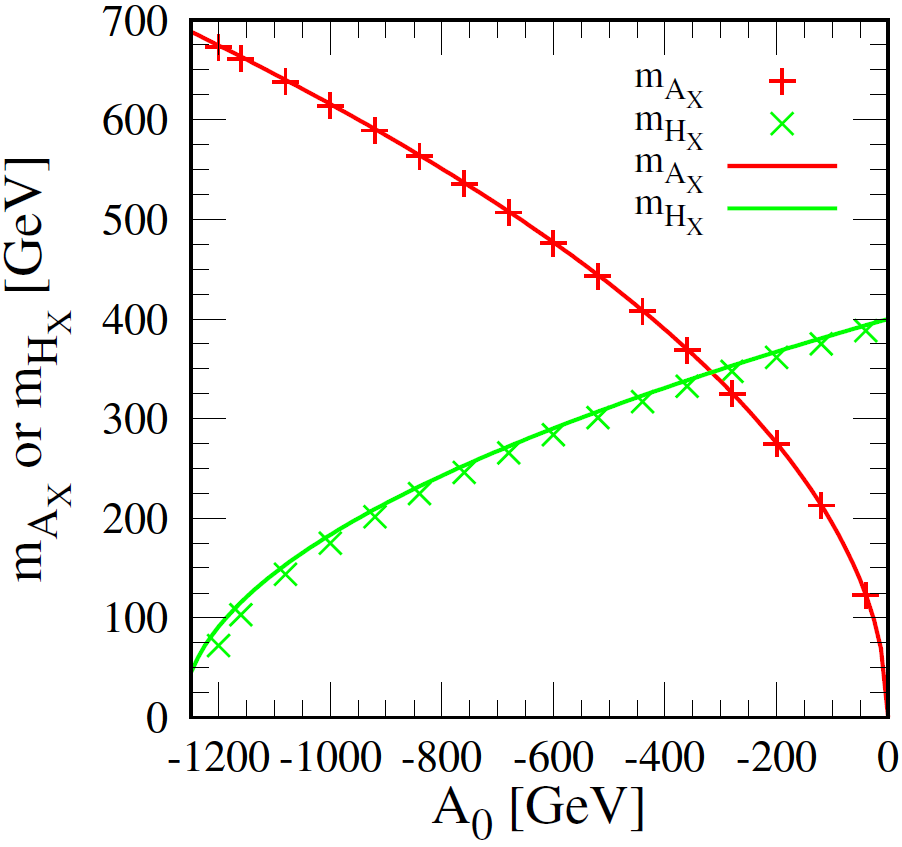 -Comparison
21
DM estimation
Features of our analysis
-Three exceptions of thermal relic calculation
[Griest and Seckel (1991)]
1. Co-annihilation
2. Annihilation into forbidden channel
   (near threshold)
3. Annihilation near pole (resonance)
We have to take into account 1 and 3!
22
DM estimation
Results in AX-funnel scenario
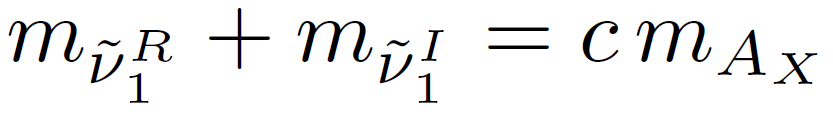 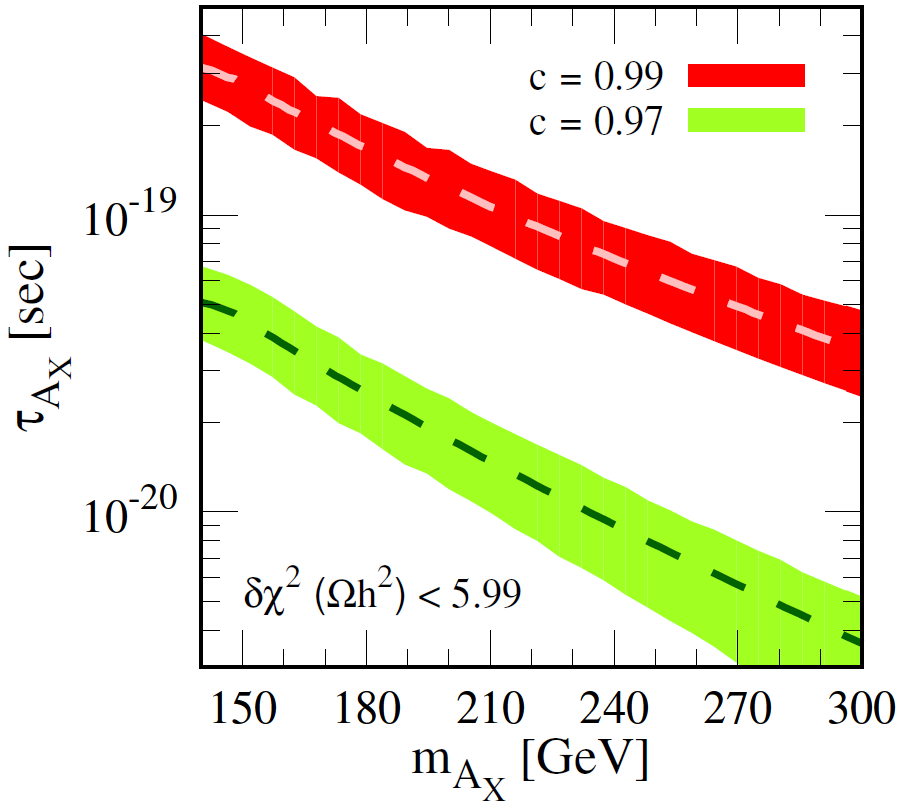 23
DM estimation
Results in AX-funnel scenario
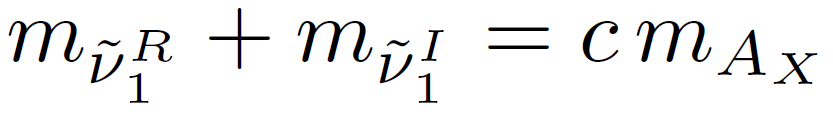 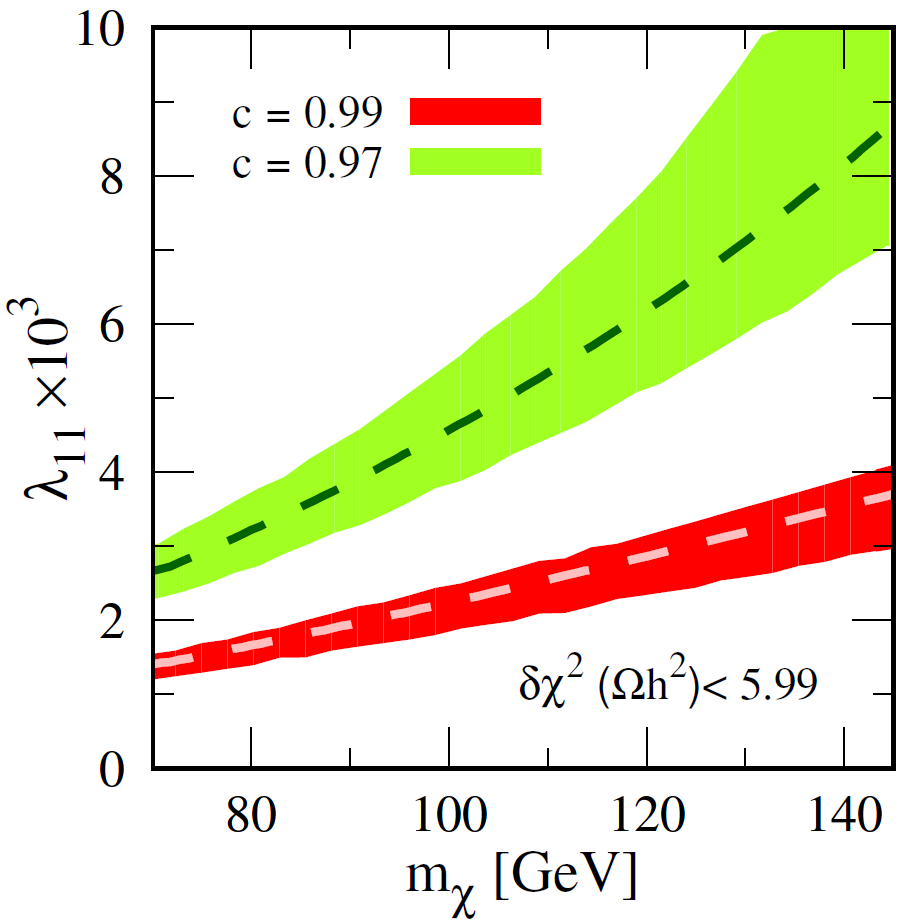 24
DM estimation
How about HX-funnel?
-HX-funnel does NOT work because…
1. HX-funnel has p-wave suppression
2. To compensate, larger l is required
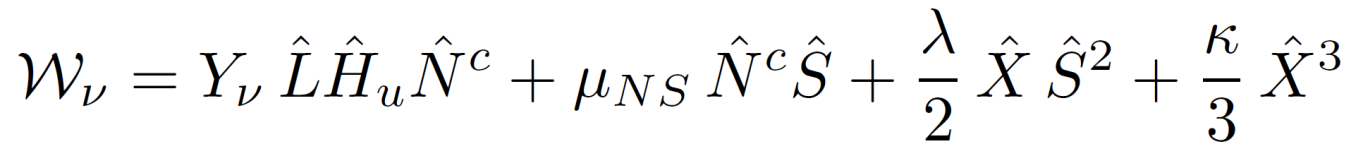 3. When l gets large, it closes the decay channel 
   into heavy neutrinos due to mass splitting
25
DM properties
arXiv:1806.04468
26
DM properties
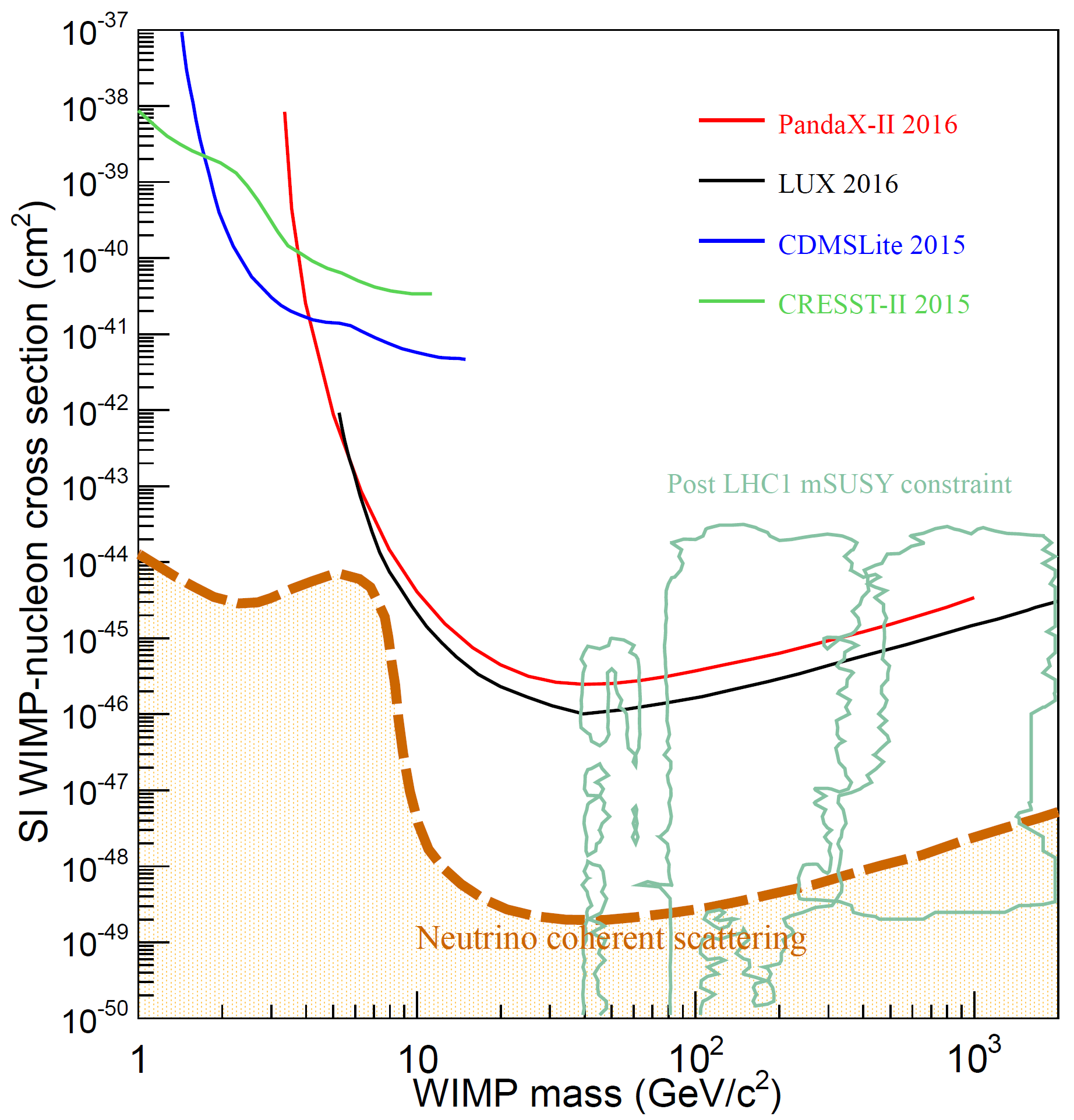 1709.00688
Direct detection
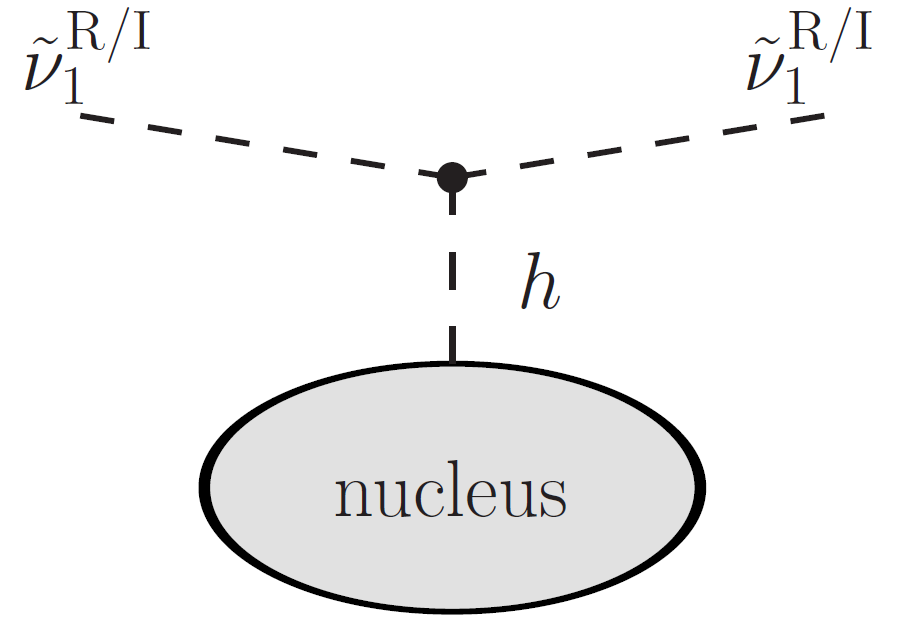 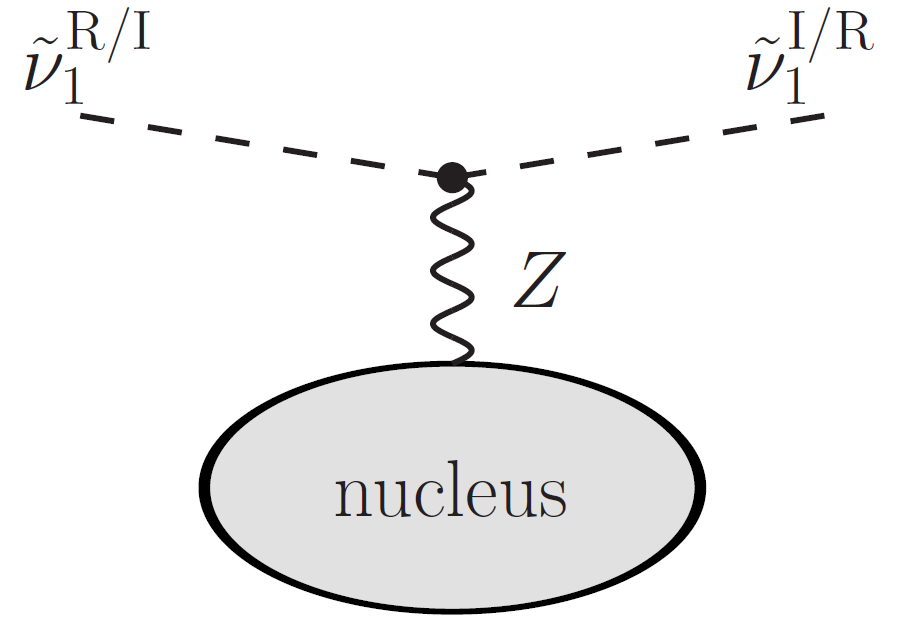 -Using Yn～10-6 and MSUSY=1 TeV, Higgs exchange 
  cross section is given as O(10-29) pb which is 
  even below neutrino floor
-Z exchange is more suppressed
27
10-53
DM properties
Indirect detection
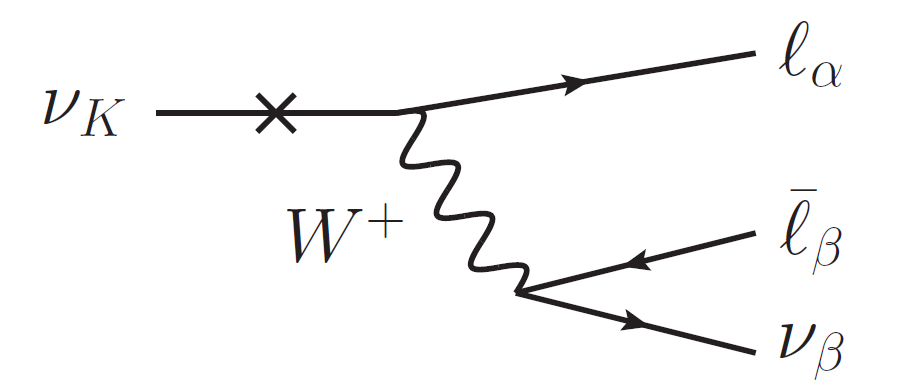 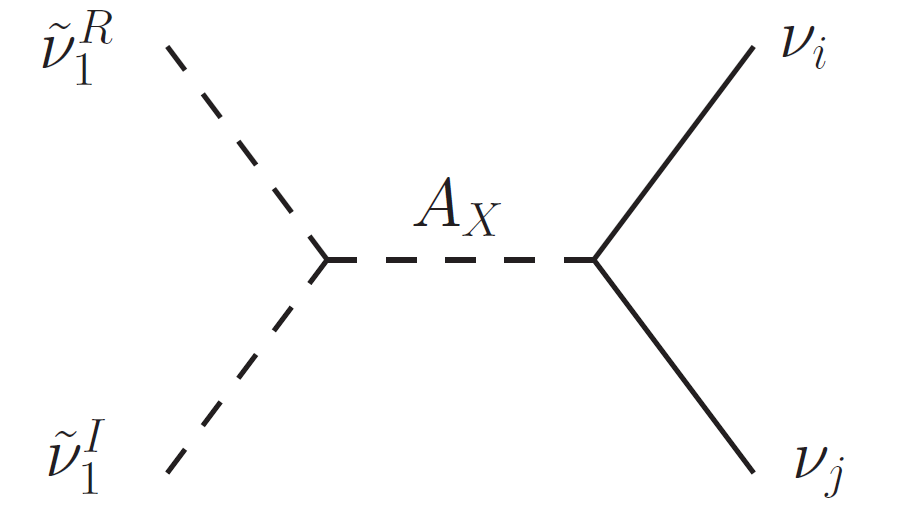 -If DM annihilate into two active neutrinos or
  one active and one heavy neutrino, 
  we could see line signal of active n at IceCube
-Since heavy neutrino can decay into SM leptons, 
  we could see some signal from this cascade decay
28
DM properties
Indirect detection
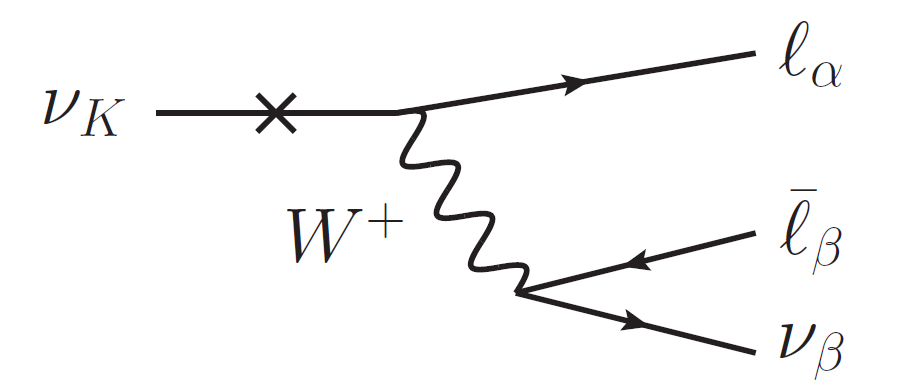 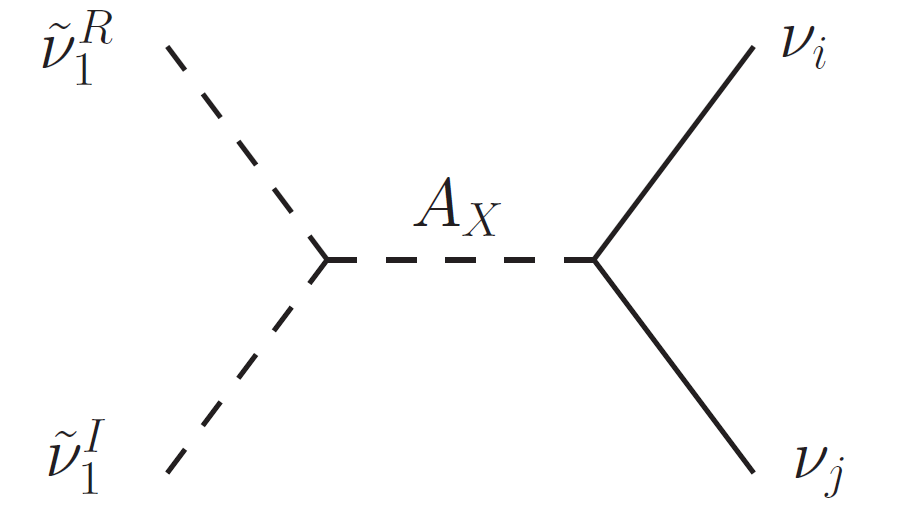 -Since annihilation cross section into two active 
  neutrinos O(10-41)cm3 s-1, 
  this signal seems not to be so promising
-However, this cross section is a few order of 
  magnitude smaller, we could see signal in future
29
Conclusions
30
Conclusions
・SUSY inverse seesaw model
-Lepton number is dynamically induced
-Low scale seesaw mechanism can be realized
-Thermal relic sneutrino DM is possible 
  thanks to existing the origin of lepton # violation
-Our extensions to MSSM is really hidden,
in other words, 
our model can be easily excluded by observations
31
Future prospects
・At the moment, our model is playing hide & seek
 but…
-Collider phenomenology
-Aspects for early universe
-Astrophysical observation
Any suggestion to study is welcome!
need to be explored
32
Open questions
・So far so good as one of the models, but…
-How to find our DM as a signal?
-How to discriminate our model from others?
33
Thank you 
for your attention
34
35
DM estimation
How to hit the funnel
-First, we define a parameter c
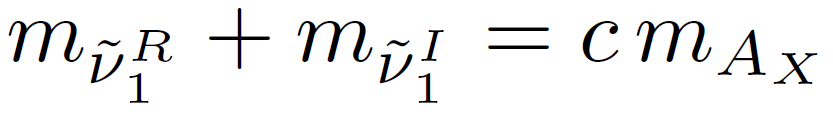 c is chosen either 0.97 or 0.99
-Second, we fix mNS by using mass formulae
-Third, we run SPheno to calculate mass spectrum,
  estimate mNS again and take the ratio
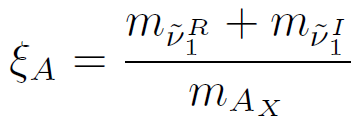 requiring not to deviate more than 2.5 × 10-3
36
DM estimation
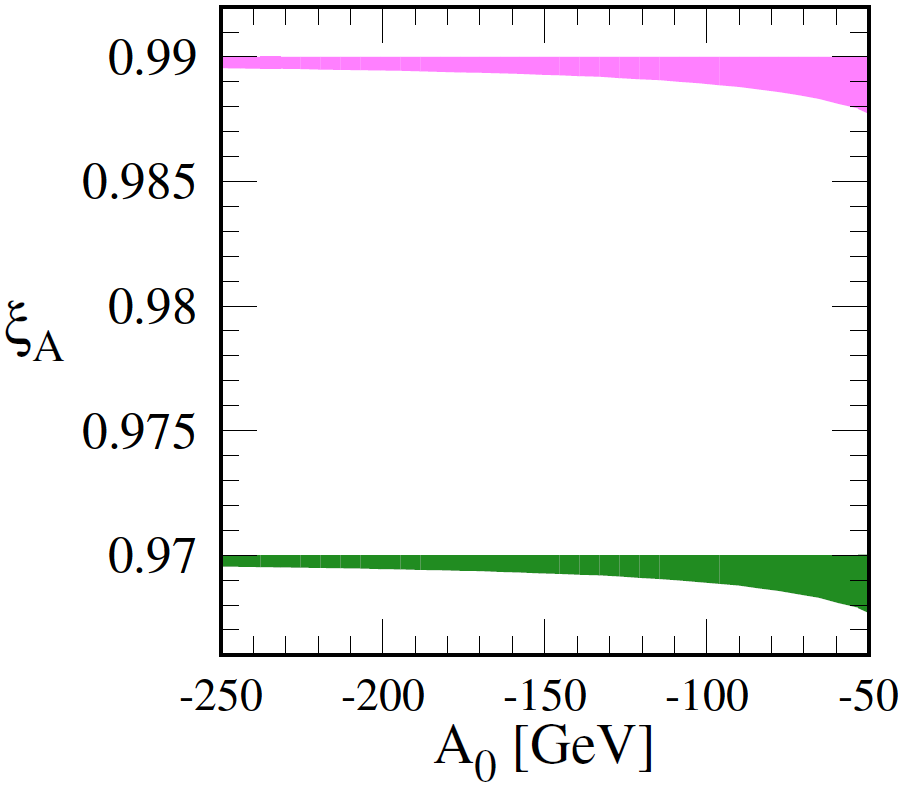 How to hit the funnel
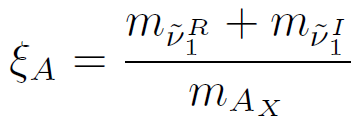 37